the first sci-fi movie…
…and Newton’s Laws
Journey to the Moon
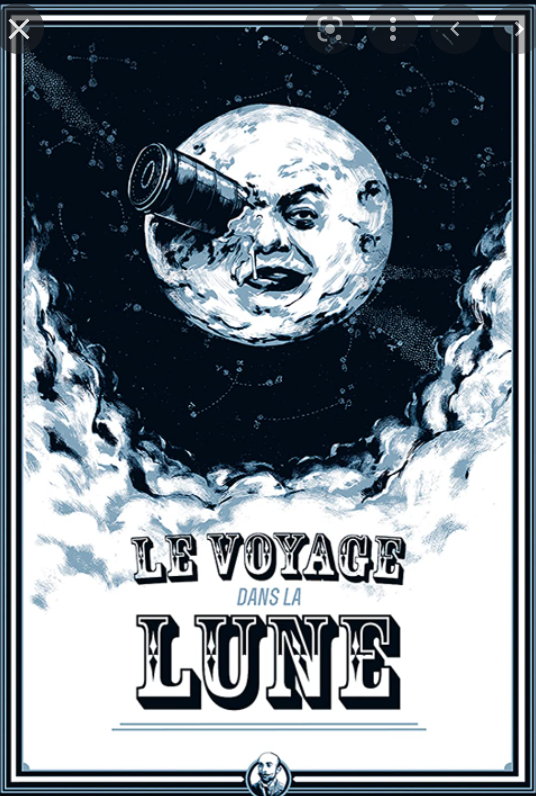 released in 1902
based on the books by 
Jules Verne
HG Wells
tells the story of a trip to the moon
La Voyage dans la Lune (Méliès)
The physics…..
The explorers do not use a rocket to travel to the moon
Instead they use a capsule fired from a cannon (skip to 5 min 30 s)


Could this work?
Would the explorers survive?
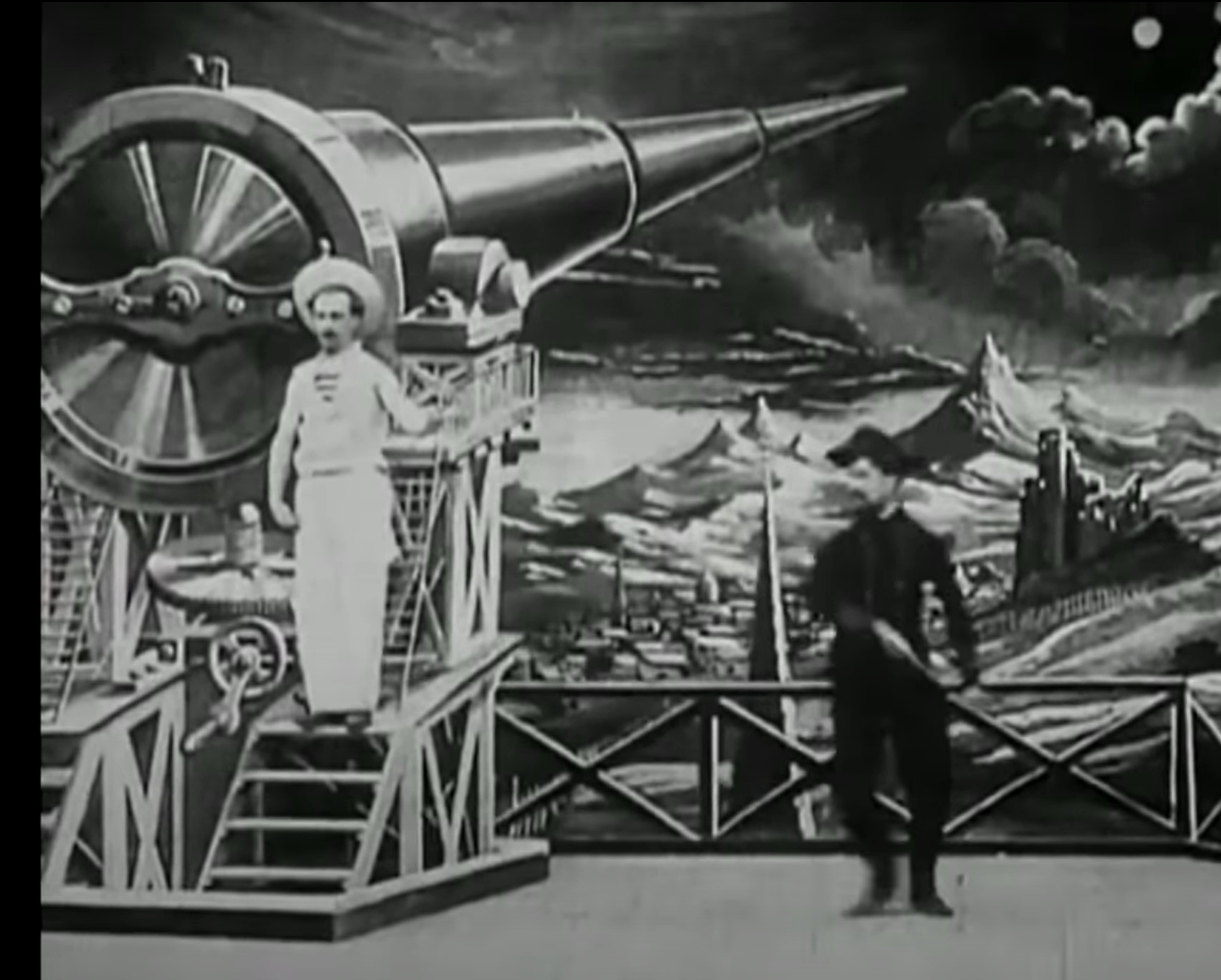 Newton’s Cannon
Newton  pictured the use of a cannon to escape the earth’s orbit…

…and showed that escape velocity is 11.2 km/s

…that is the velocity needed on take-off to 
get to the moon 

…but could a human withstand the acceleration?

Click  on the image to see how Newton’s cannon worked
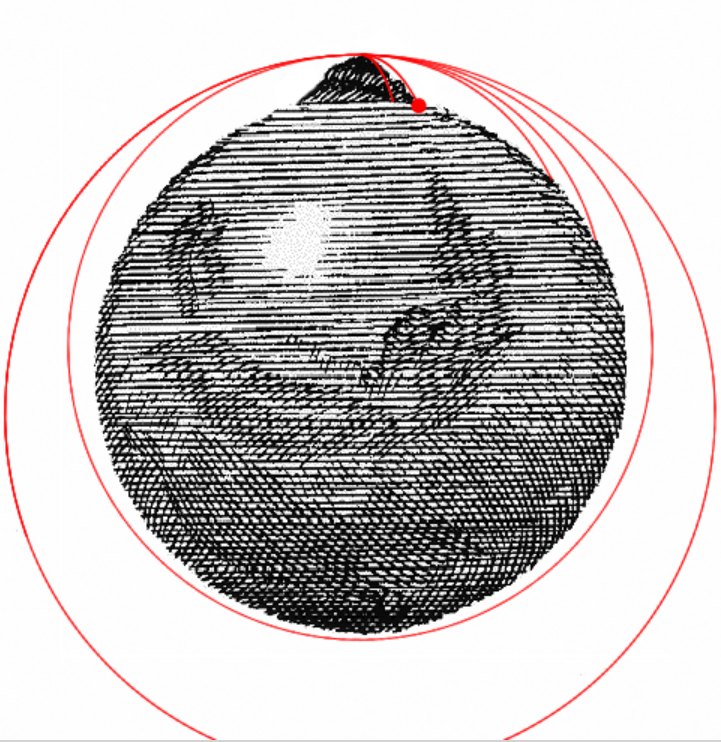 g-forces
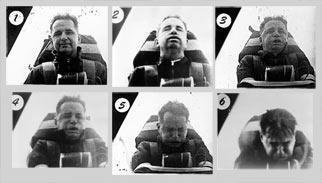 High acceleration causes blood loss to the brain

In the 1950s, John Stapp survived 46.2 g for a few seconds

Most people can only withstand about 9 g

What acceleration would the capsule in the movie experience?
The cannon and capsule
In the Jules Verne novel, the cannon used is ‘900 ft’ long
The capsule must reach 11.2 km/s 
What would its acceleration be?
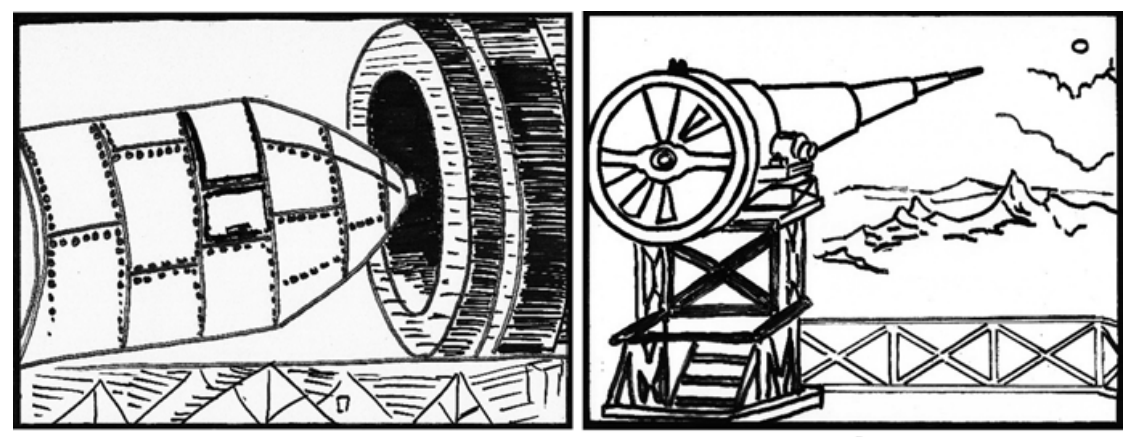 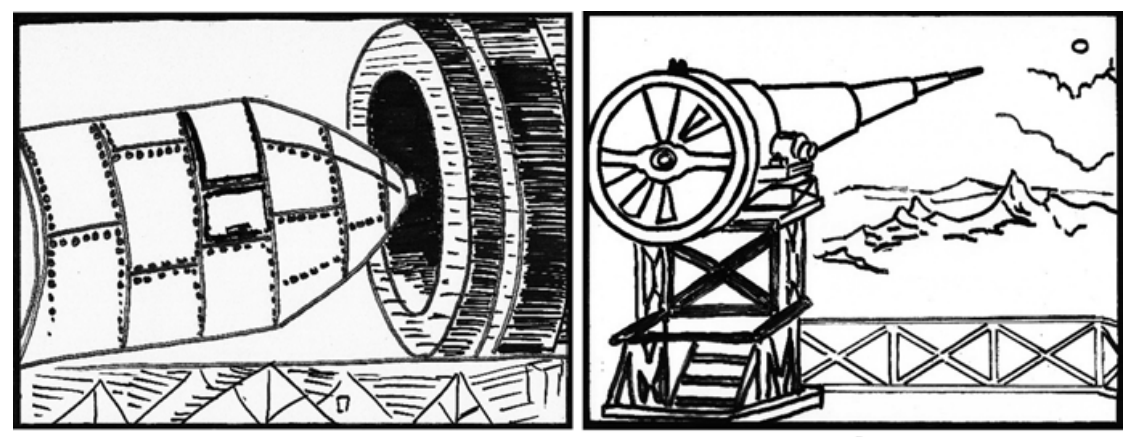 could humans survive 229, 000 ms-2
other issues….
In this scene (8:15), the astronomers see the earth-rise 

Would this happen? 

Why or why not?
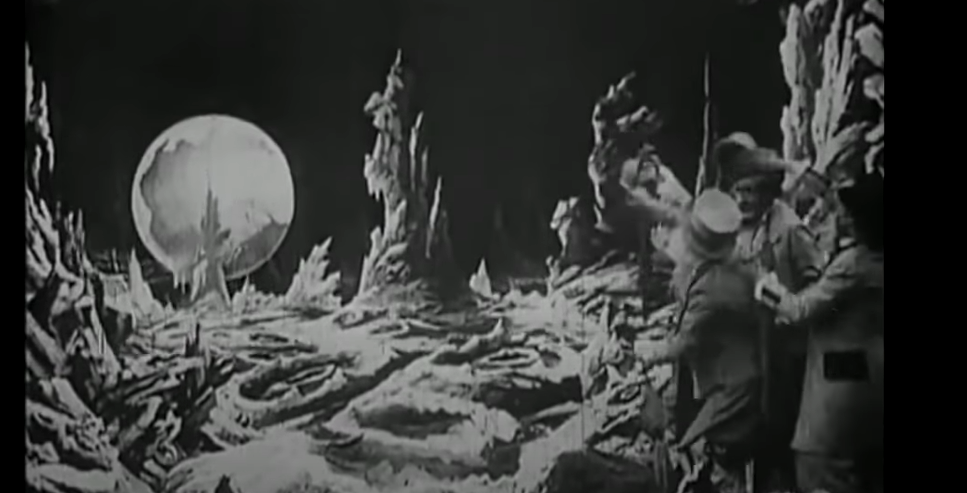 other issues….
In this scene (8:15), the astronomers see the earth-rise 

The moon is ‘tidally locked’
one side of the moon always faces the earth
so there is no earth-rise visible from the moon.
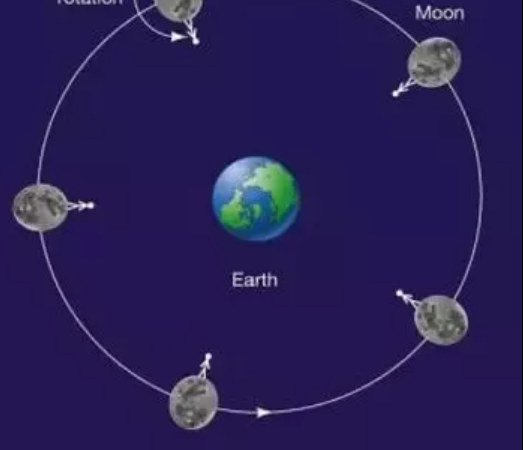 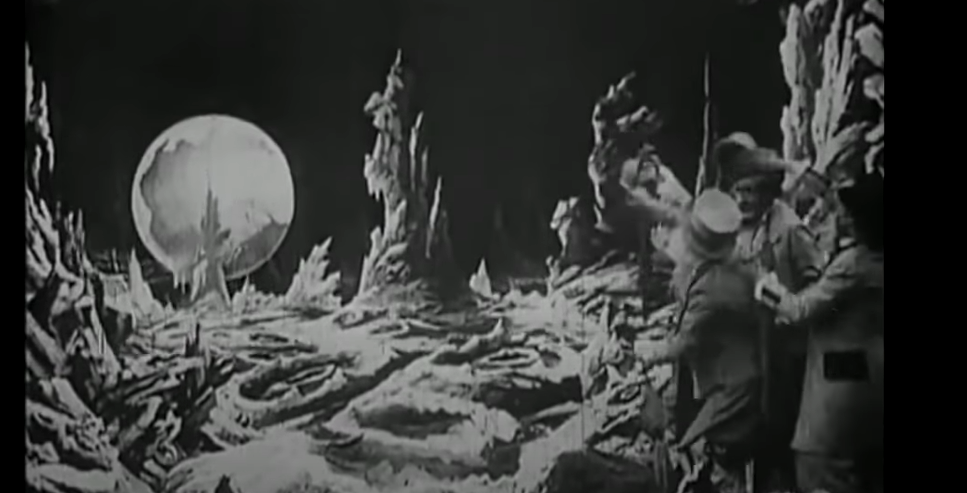 other issues
How do the astronomers return from the moon with no cannon?

Look at the scene at 12:30



Méliès had not studied Newton’s Law of Gravitation!
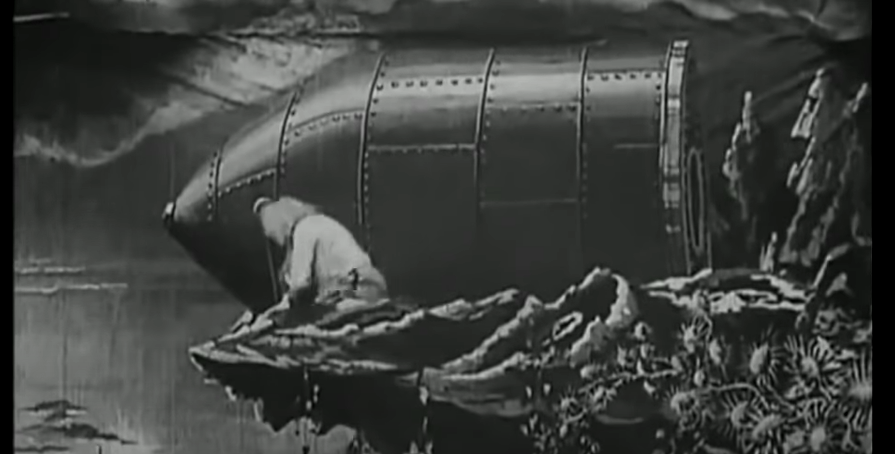